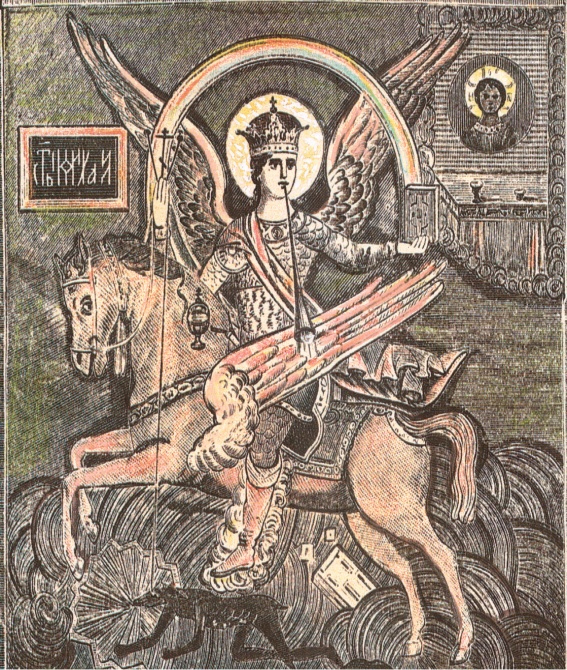 Михаил Константинович Сидоров и Туруханский край
МКУК «Краеведческий музей Туруханского района»
Сергиенко Т.Ю.
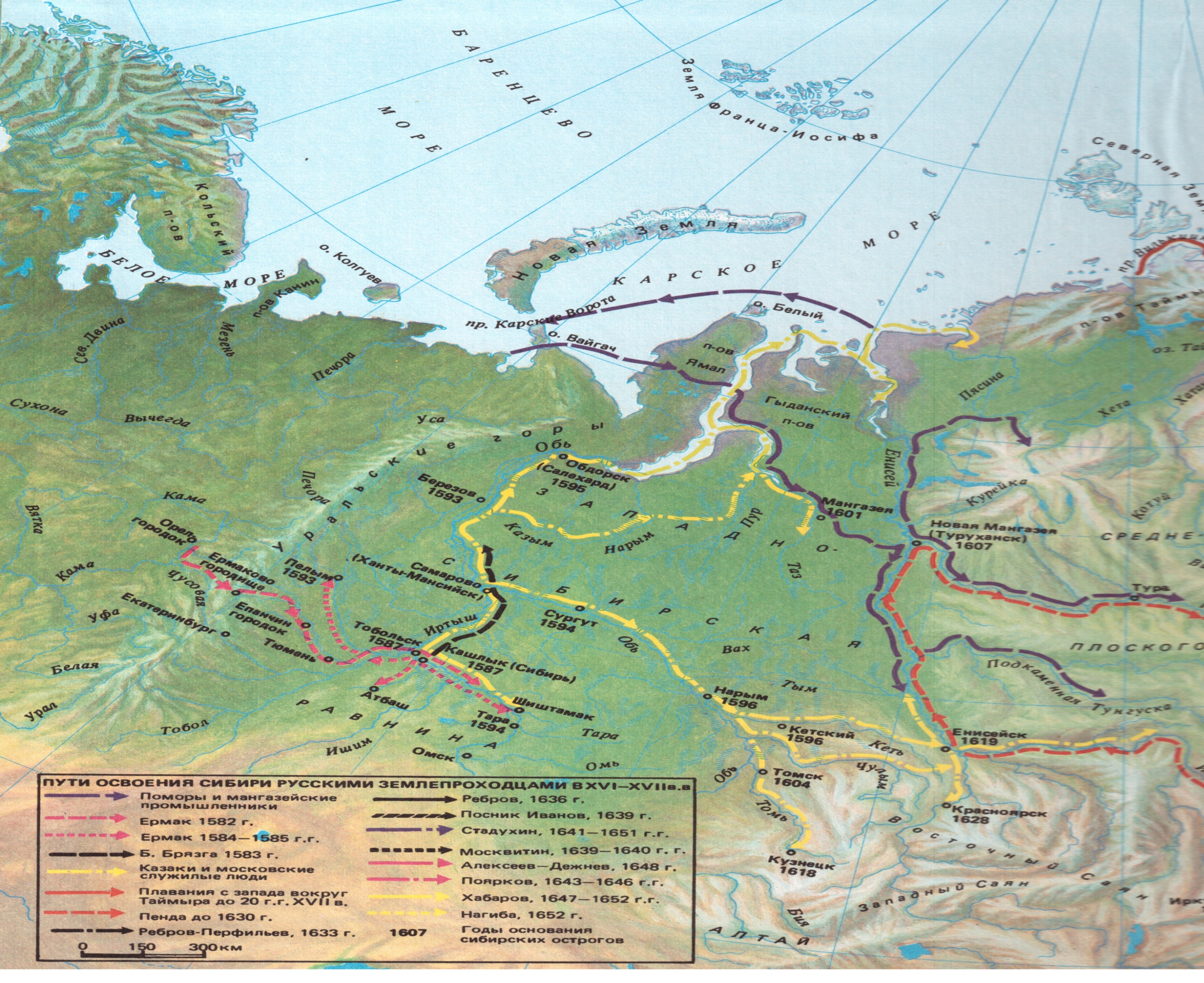 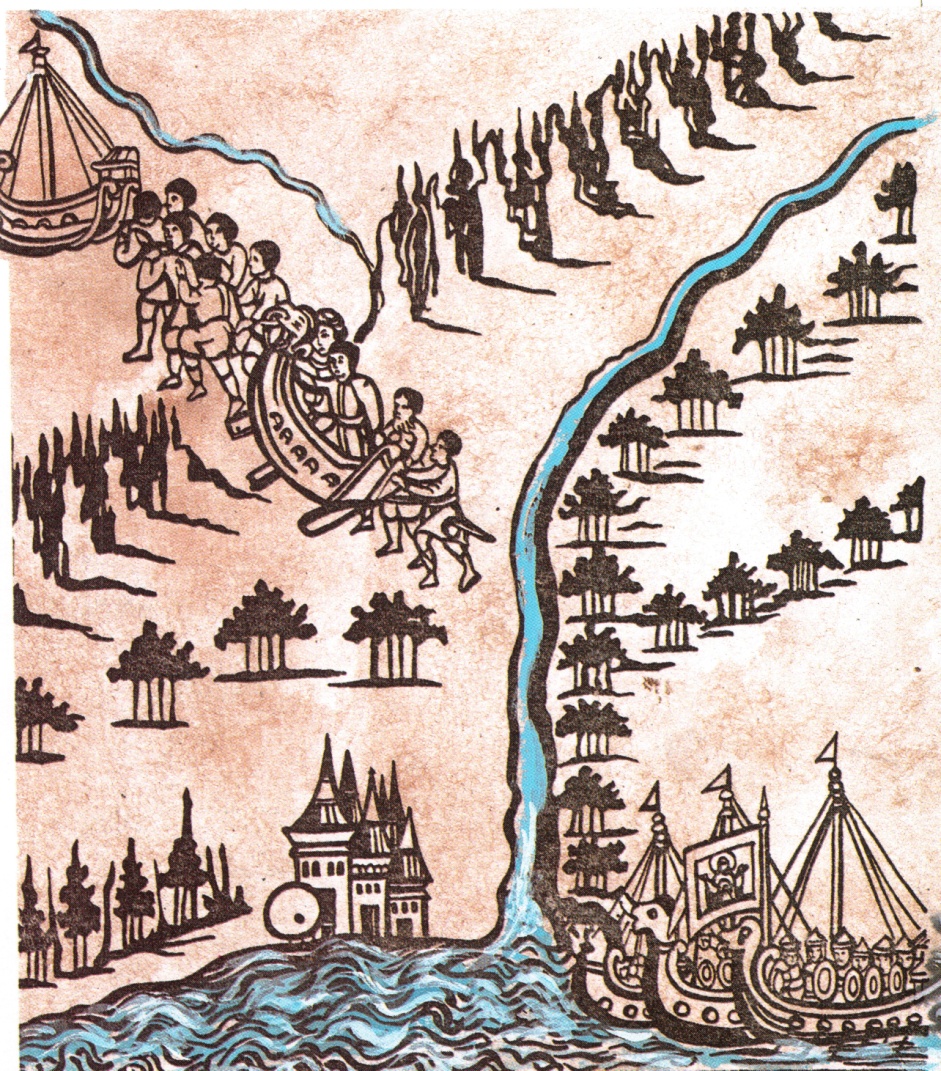 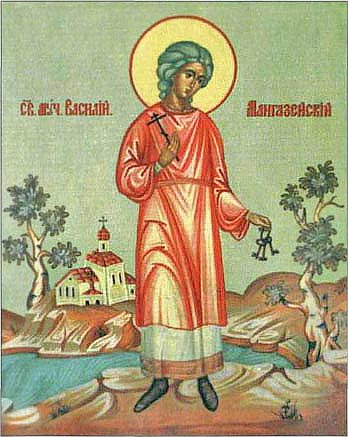 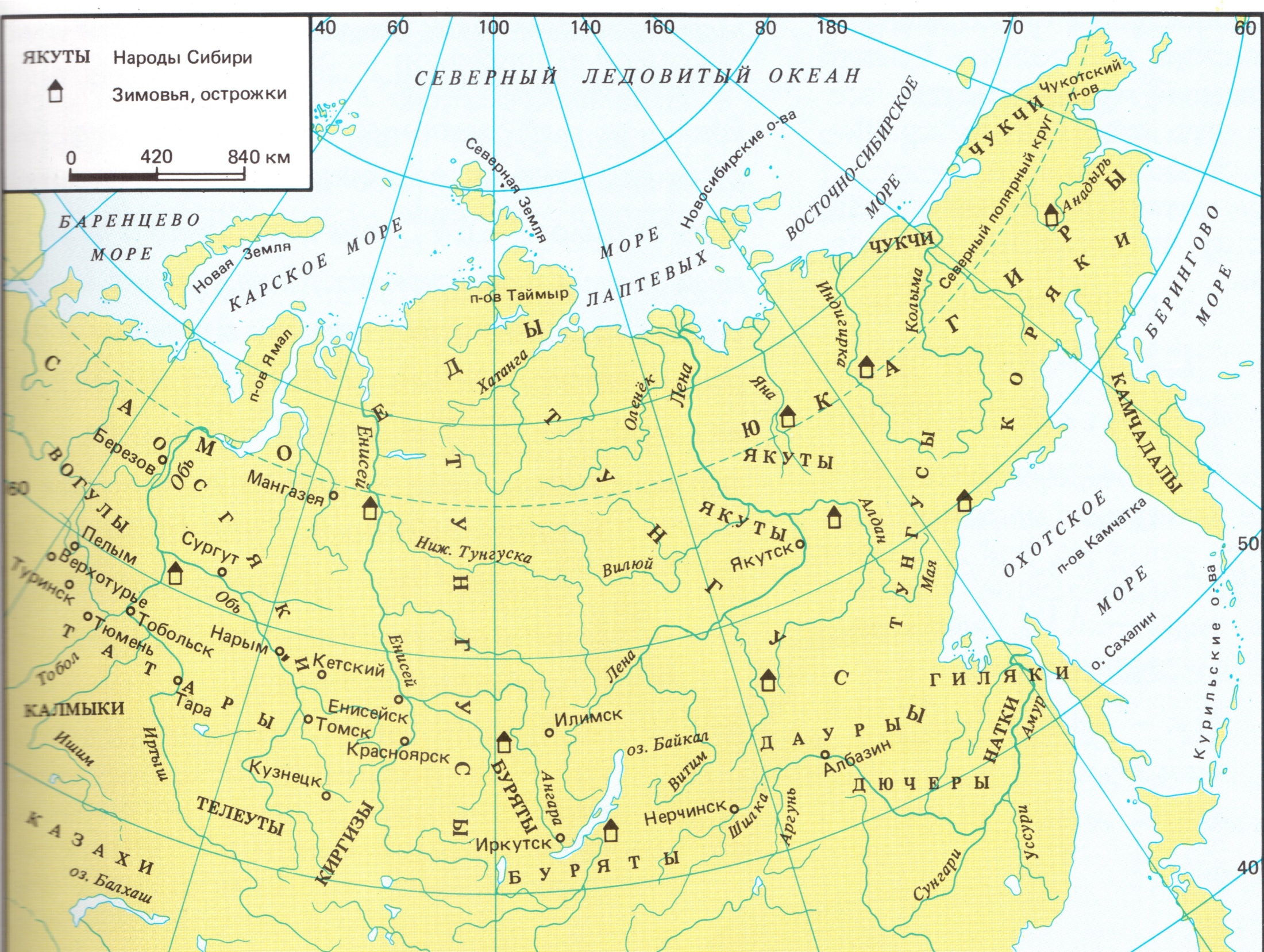 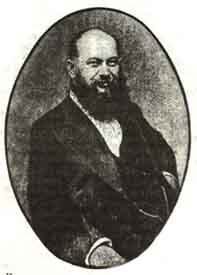 » 
М.К.Сидоров, из записки на имя царя «О средствах вырвать Север России из его бедственного положения». 1862 год,
«Когда мы были сильны на море торговыми судами, то не знали бедности на Севере…
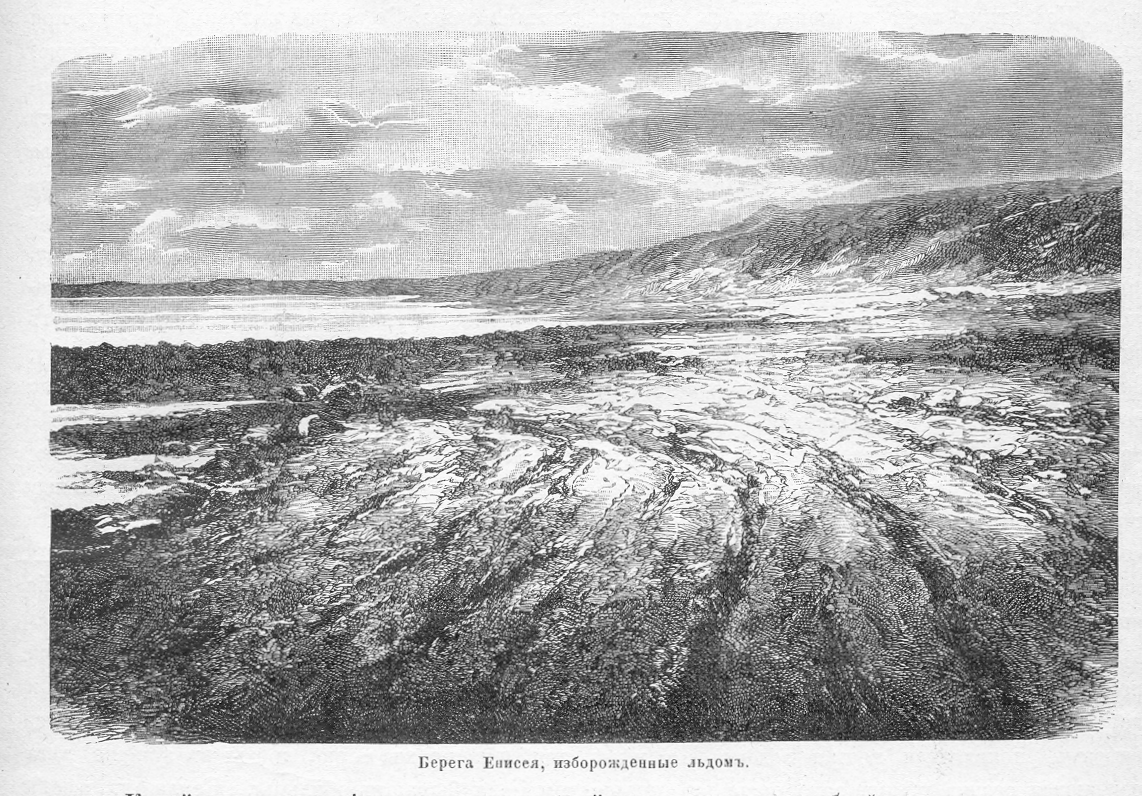 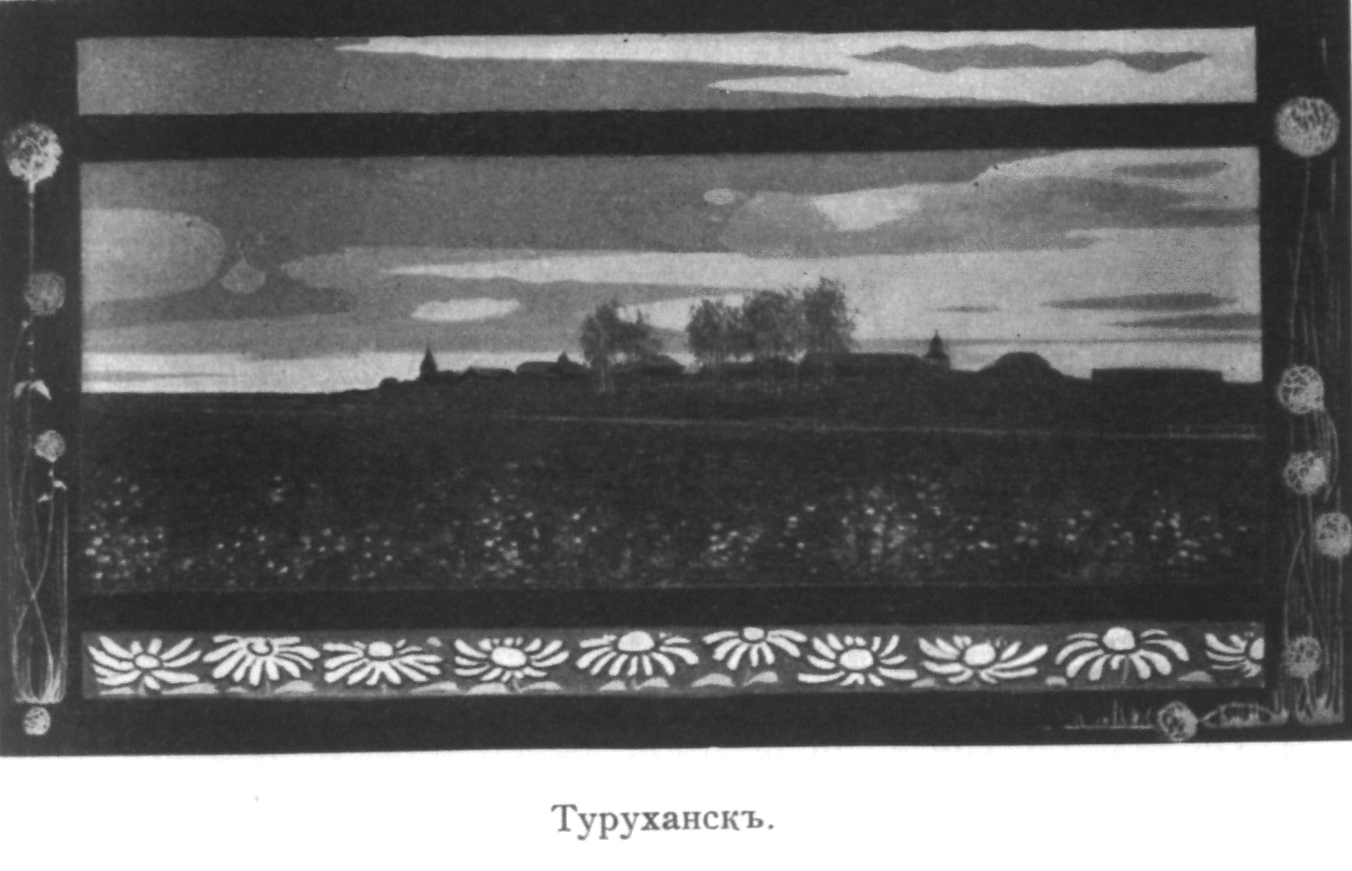 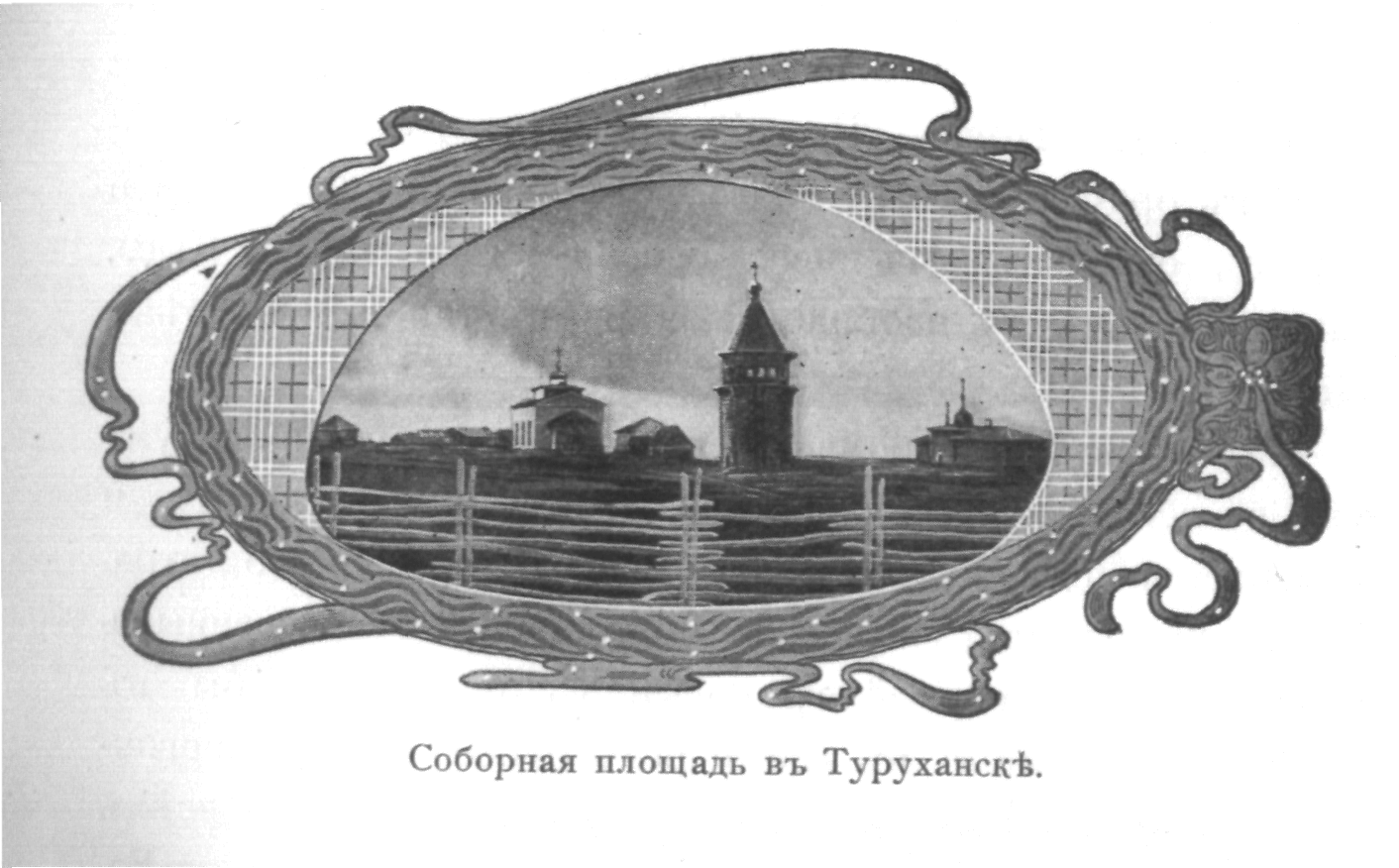 Первые пароходы у Туруханска
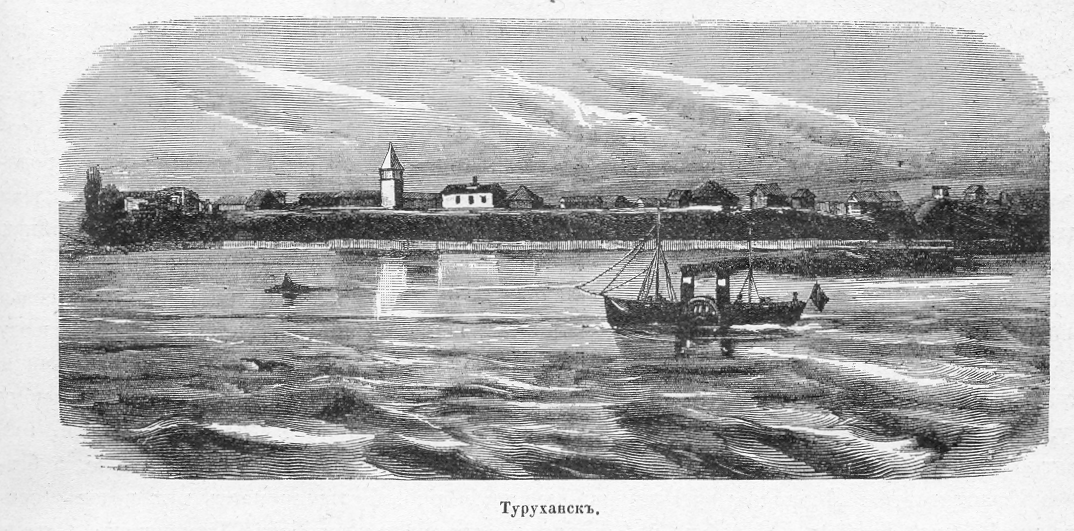 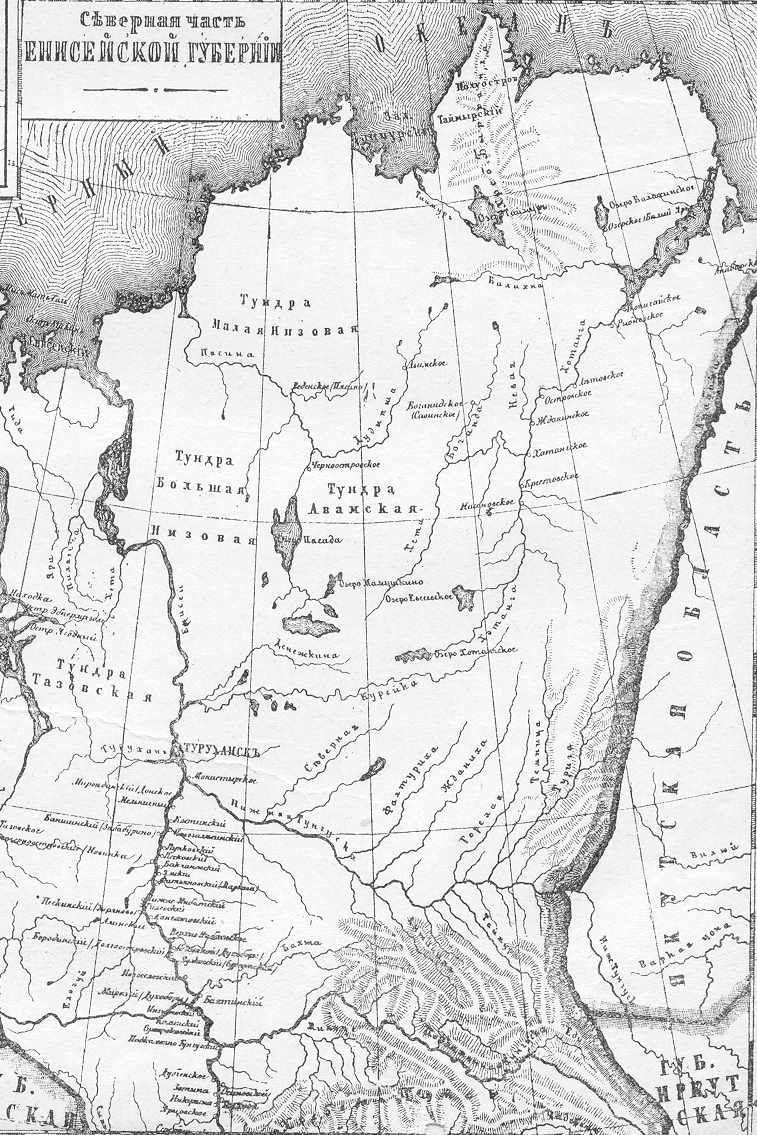 Сибирь
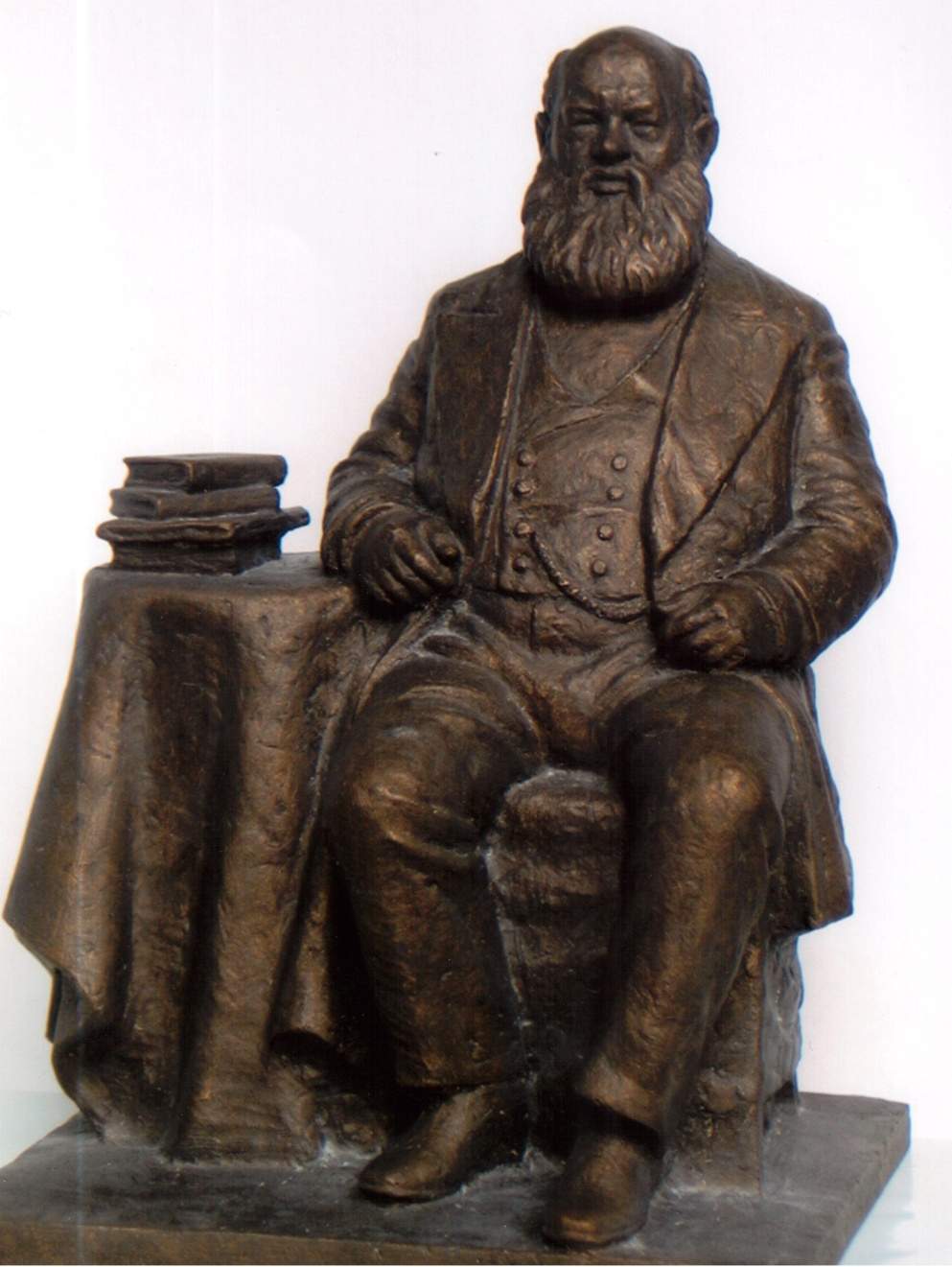 Страна, где мчит теченье Енисей,
Где на горах червоного Алтая
Белеют орхидеи расцветая,
И вольный дух вбираешь грудью всей.
Там есть кабан. Медведь. Стада лосей.
За кабаргой струится мускус ,тая.
И льется к солнцу песня молодая.
И есть поля. Чем хочешь, тем засей.
Там на утес, где чары все не наши.
Не из низин, взошел я в мир такой,
Что не был смят еще ничьей ногой.
Во влагу, что в природной древней чаще 
Мерцала, не смотрел никто другой.
Я заглянул. Тот миг – всех мигов краше.
Константин Бальмонт
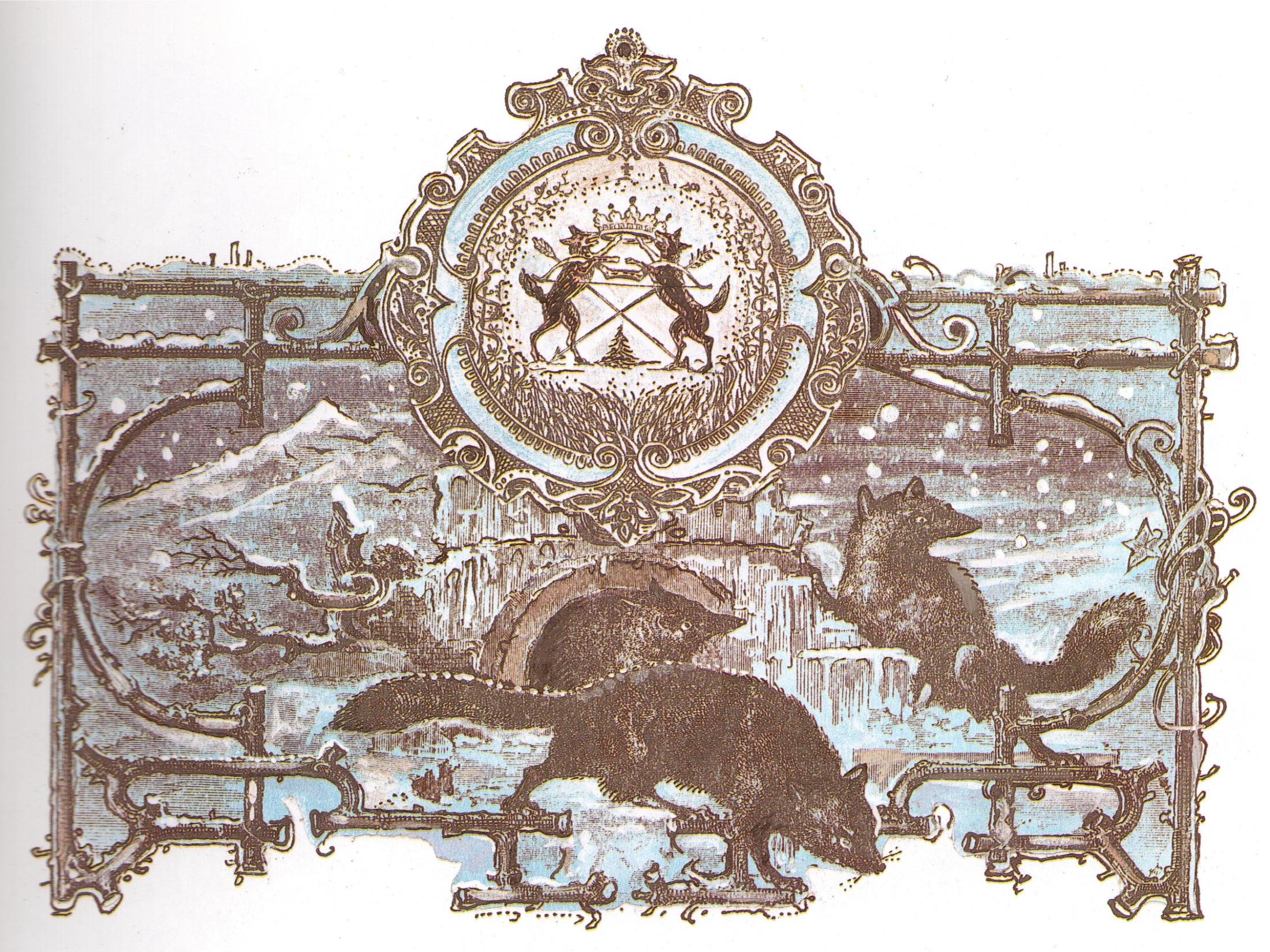 СПАСИБО ЗА ВНИМАНИЕ!